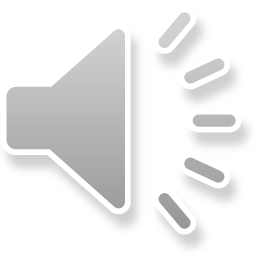 Путешествие в мир сказок
Кто лишний?
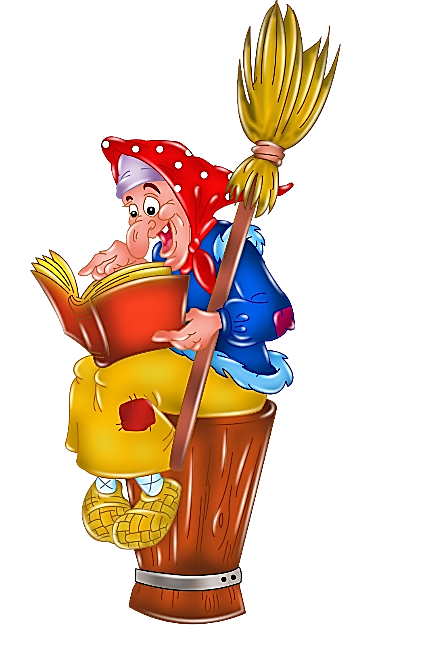 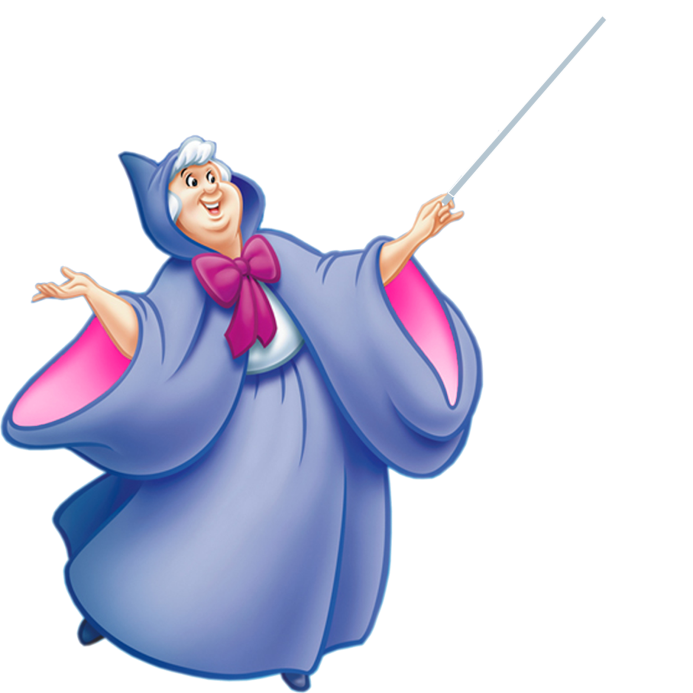 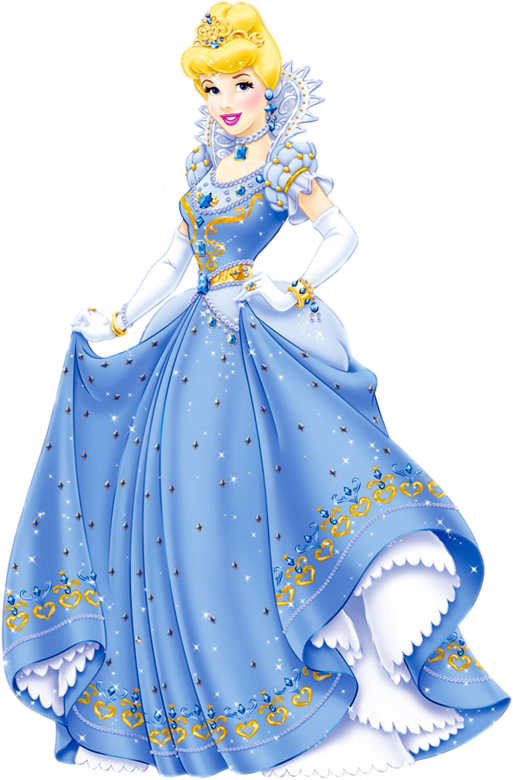 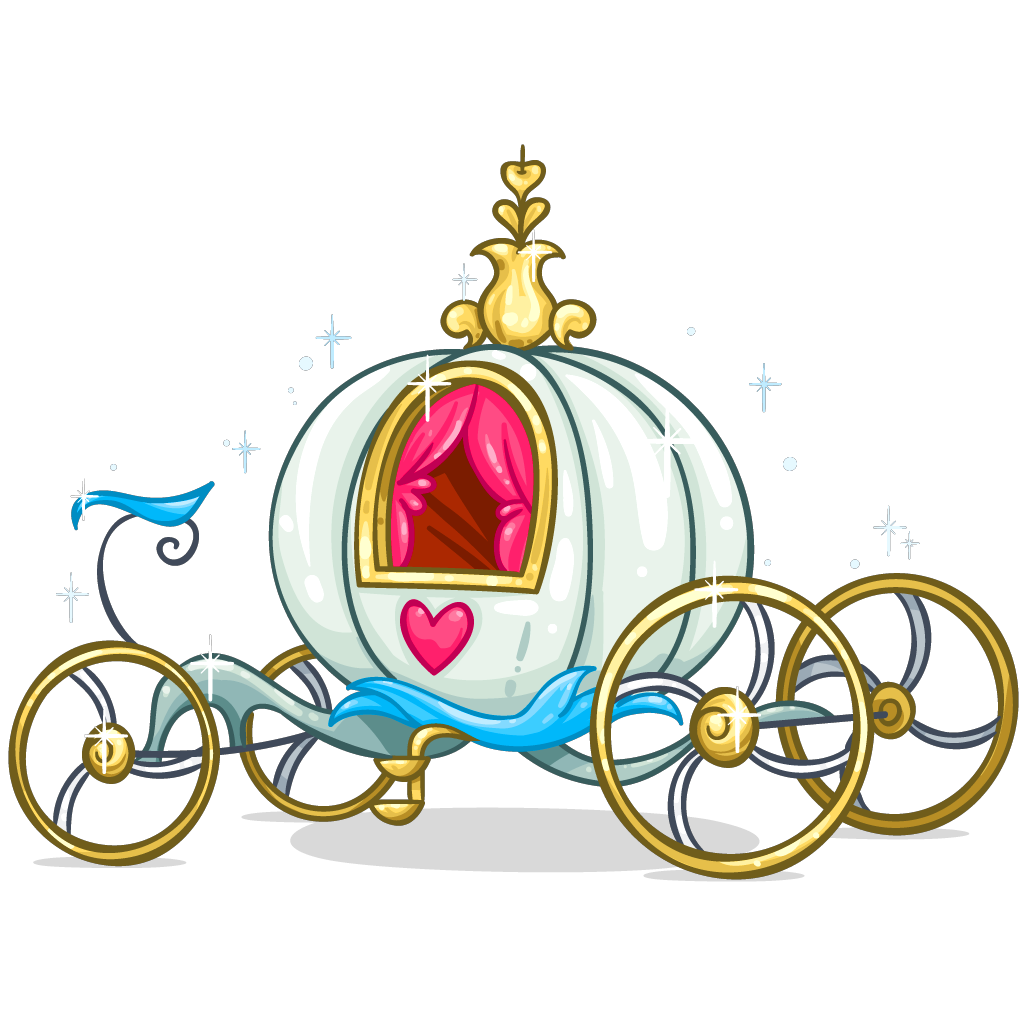 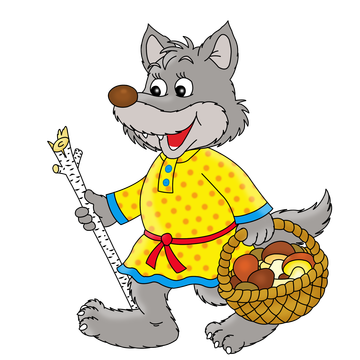 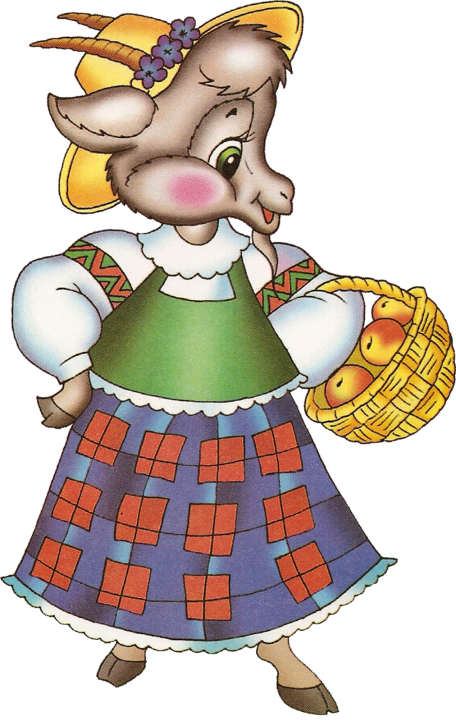 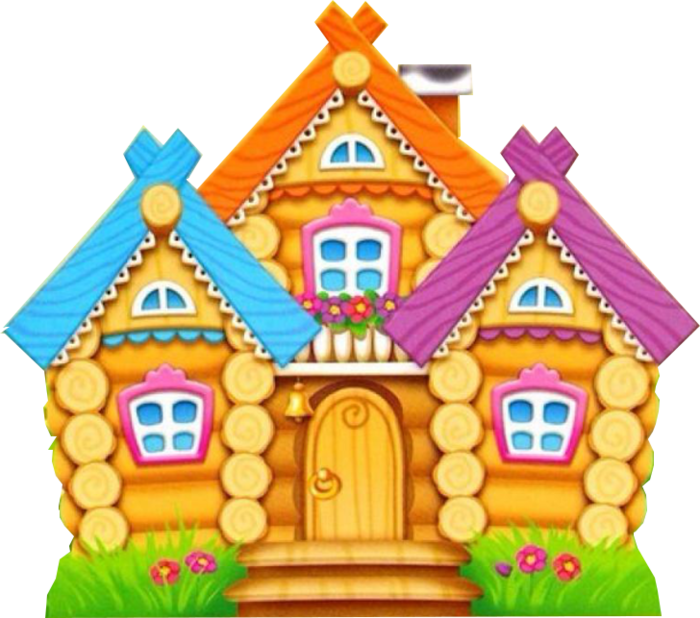 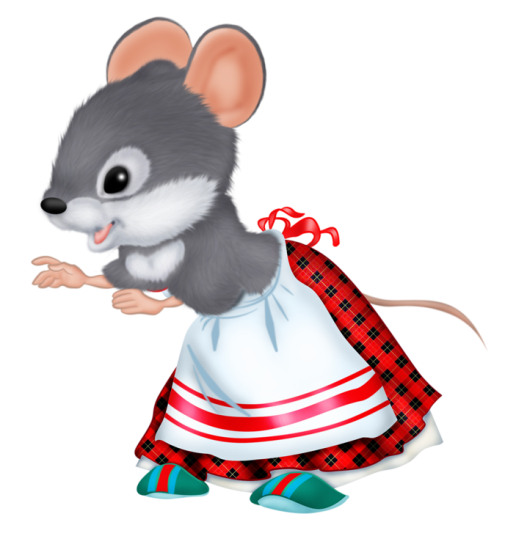 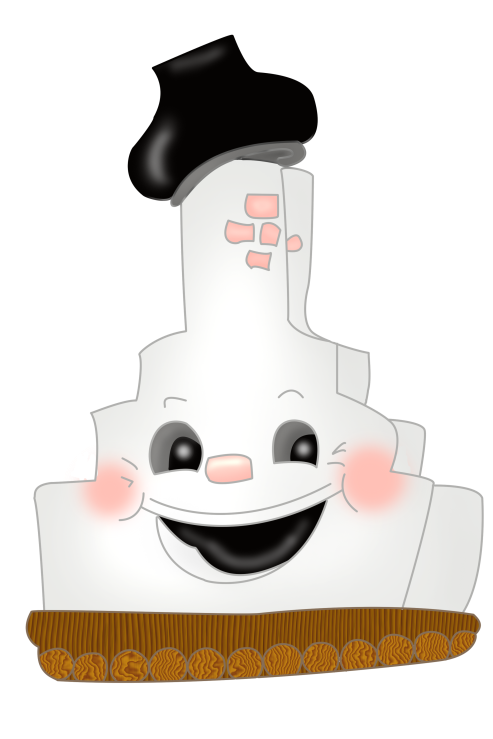 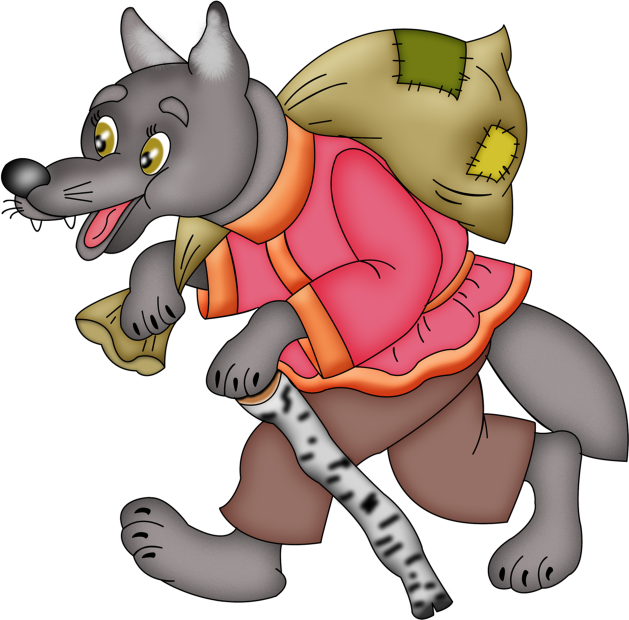 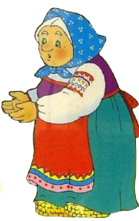 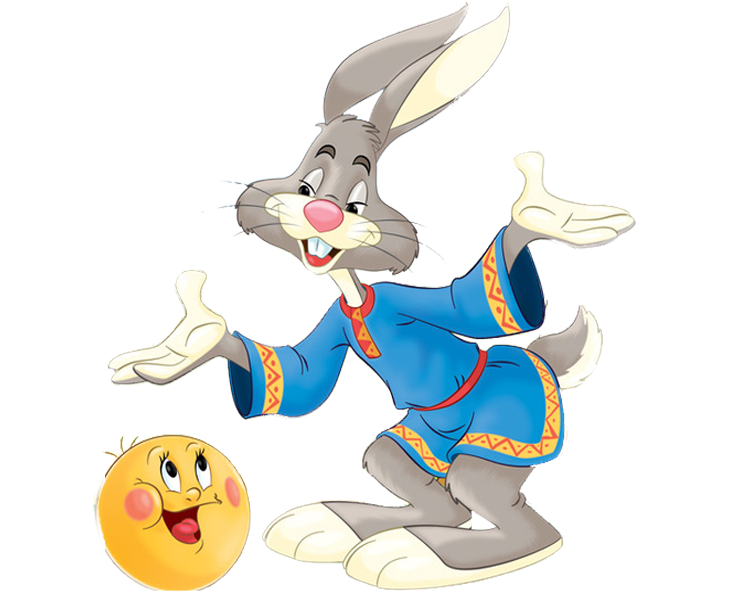 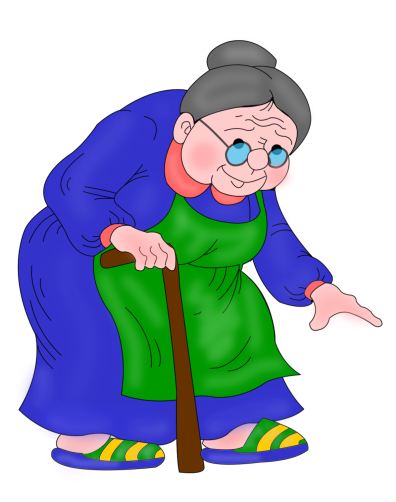 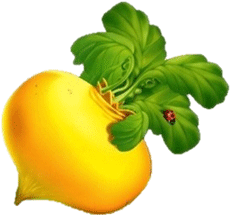 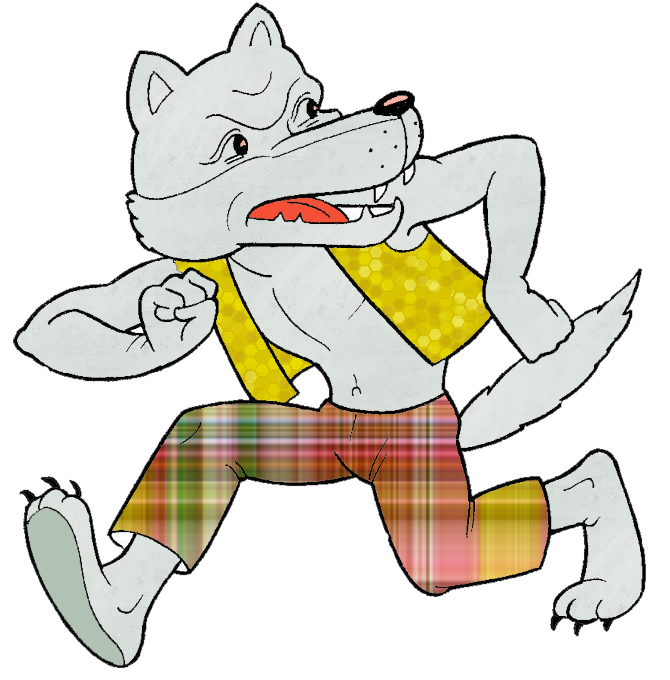 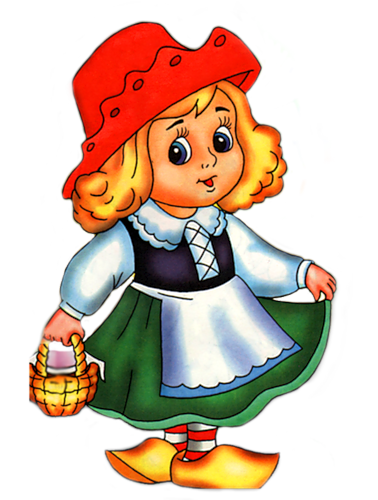 Найди пару!
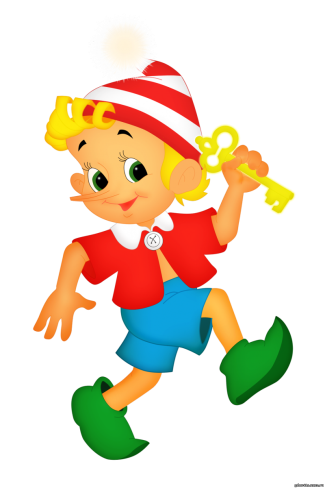 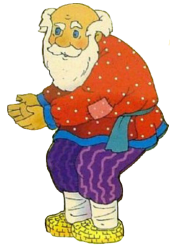 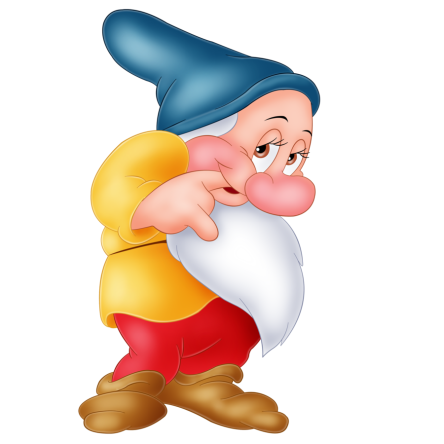 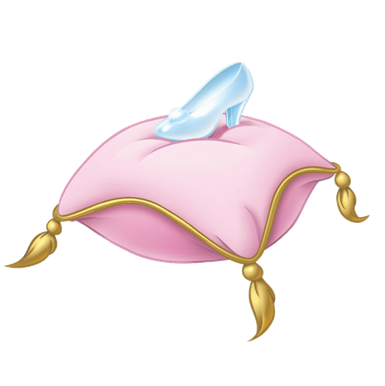 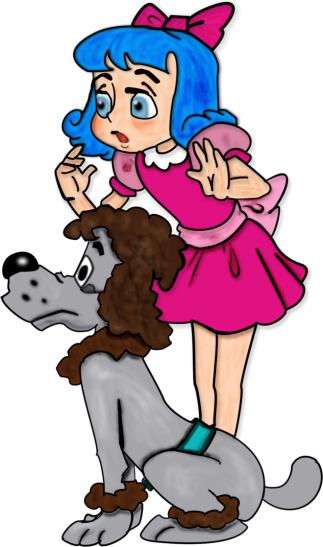 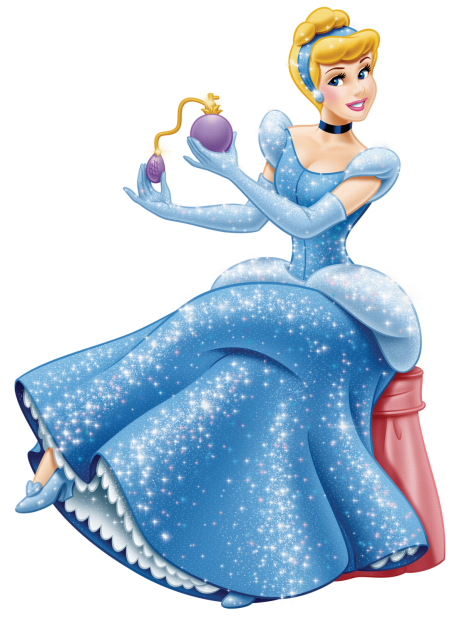 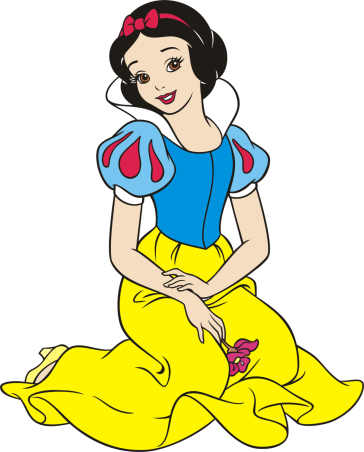 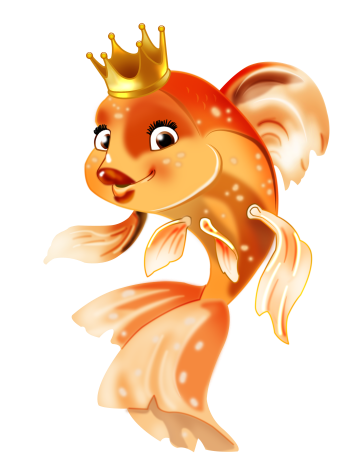 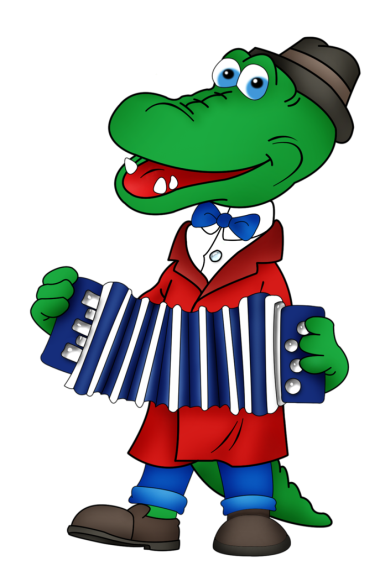 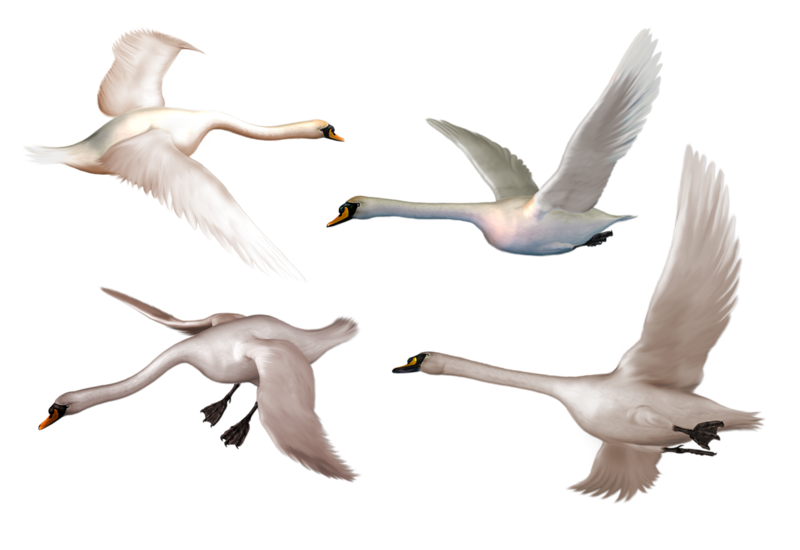 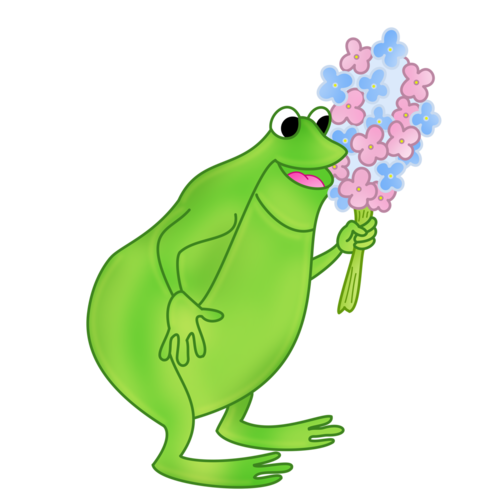 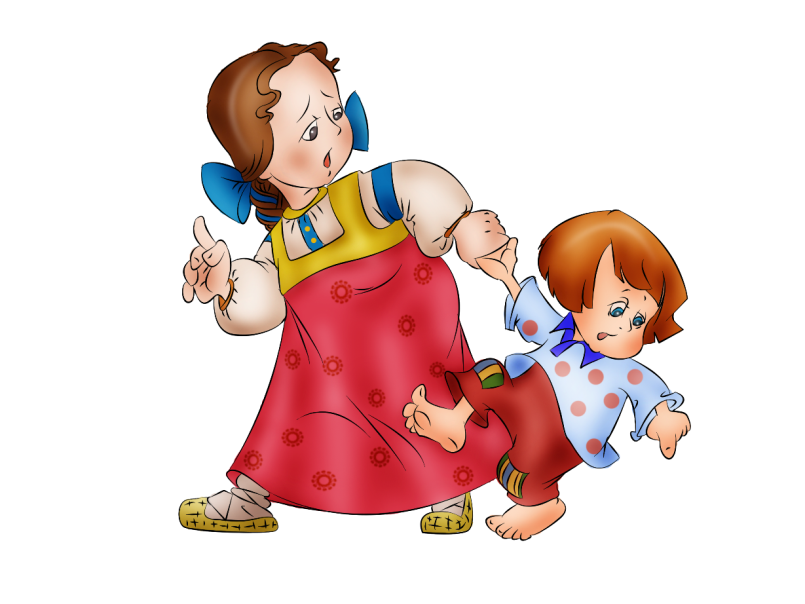 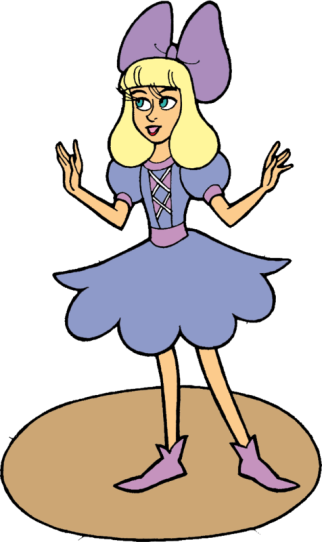 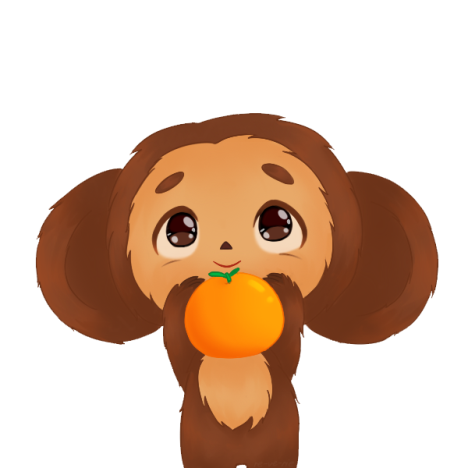 Найди отрицательного героя!
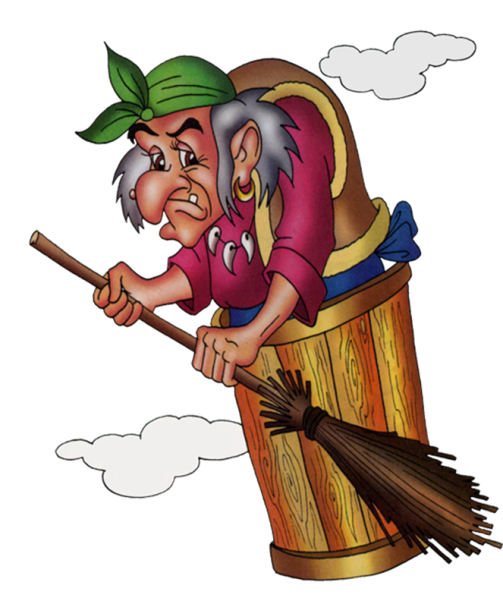 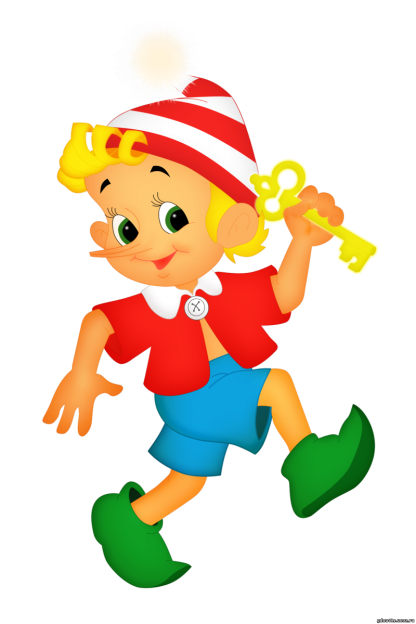 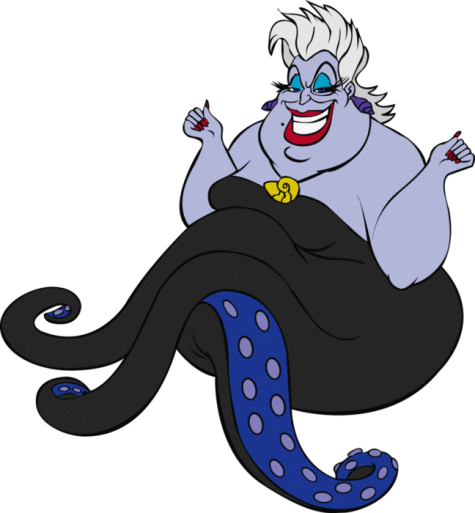 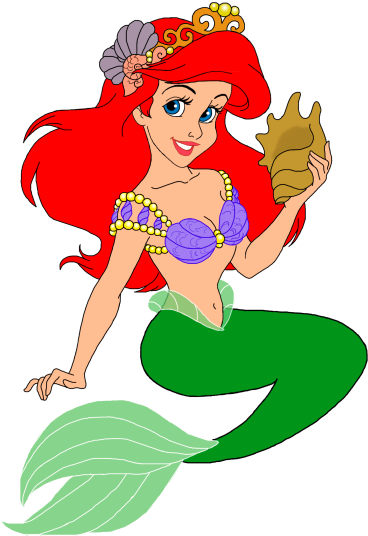 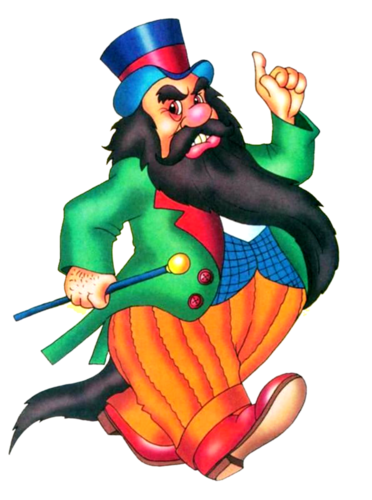 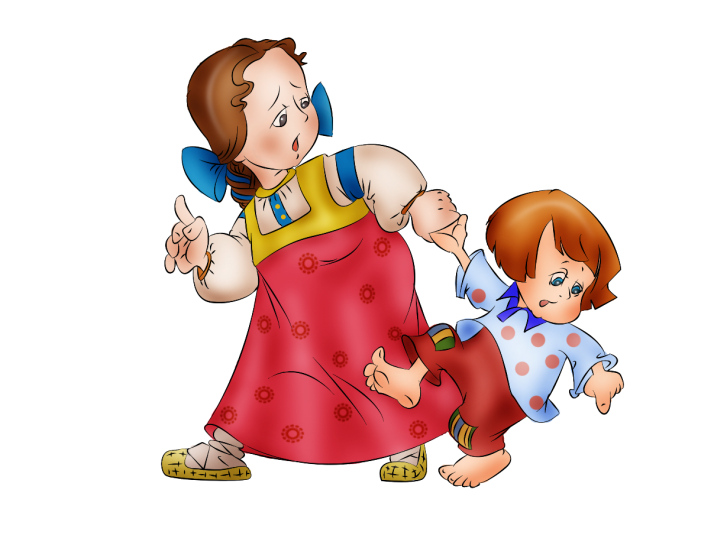 «Отгадай сказку»
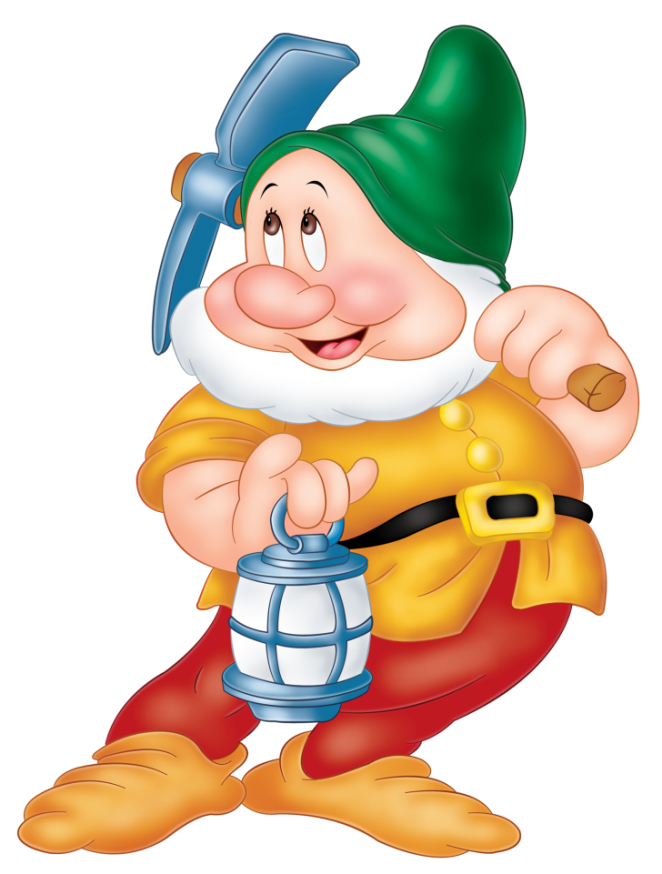 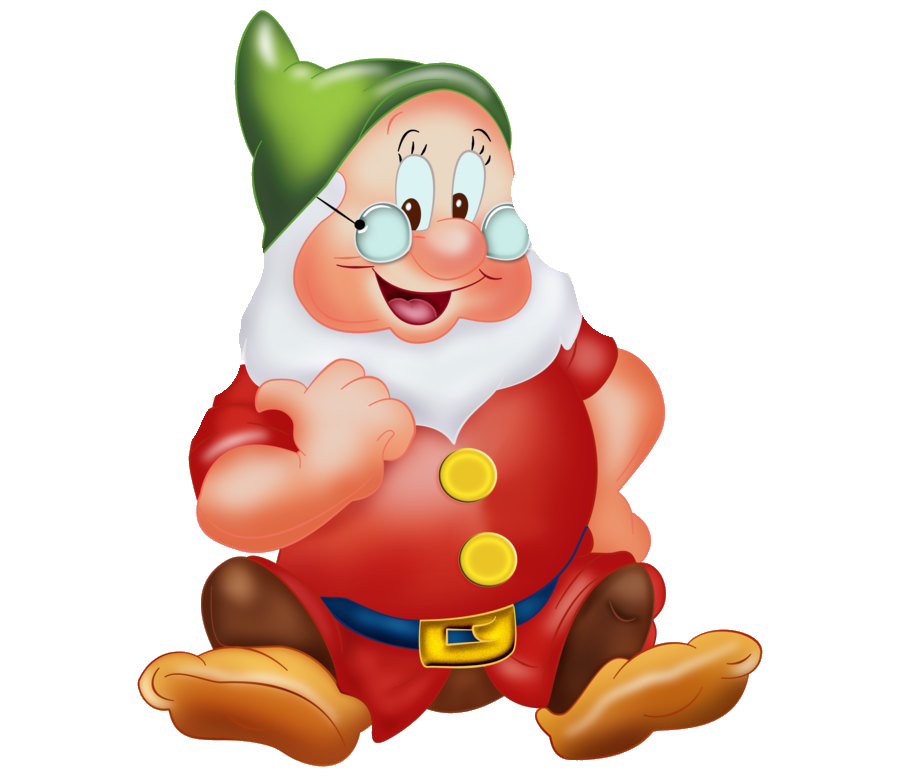 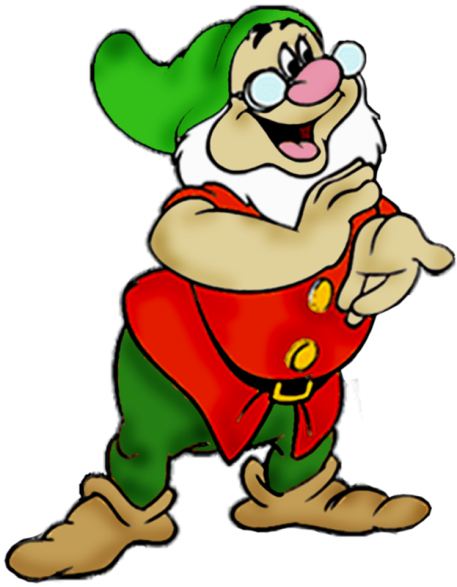 Я серого волка в лесу повстречалаИ бабушкин домик ему показала.Случилась беда;Волк обманщиком былИ бедную бабушку он проглотил.
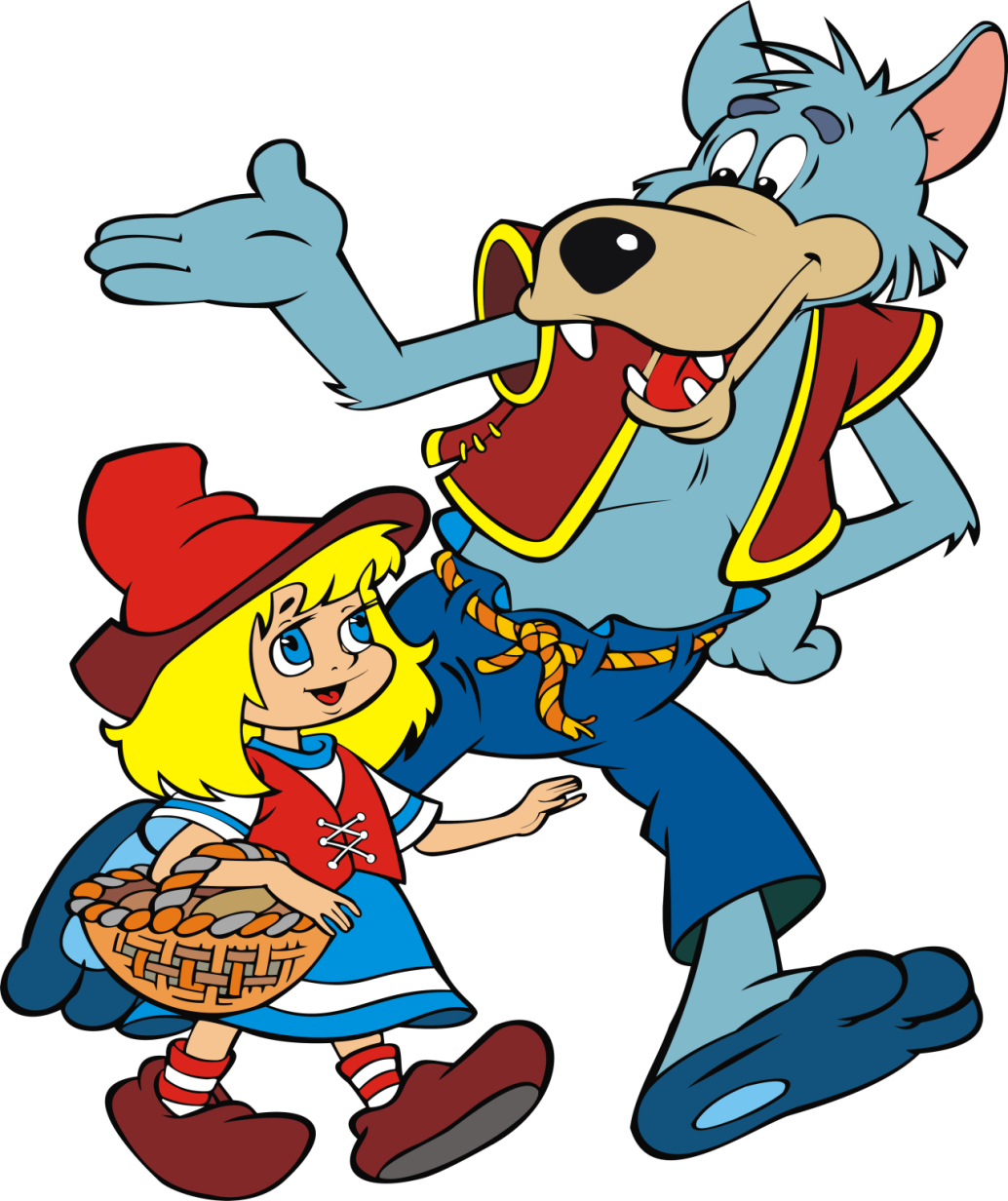 Носик — круглым пятачком,Им в земле удобно рыться,Хвостик маленький — крючком,Вместо туфелек — копытца.Трое их, но до чего жеЭти братья не похожи!
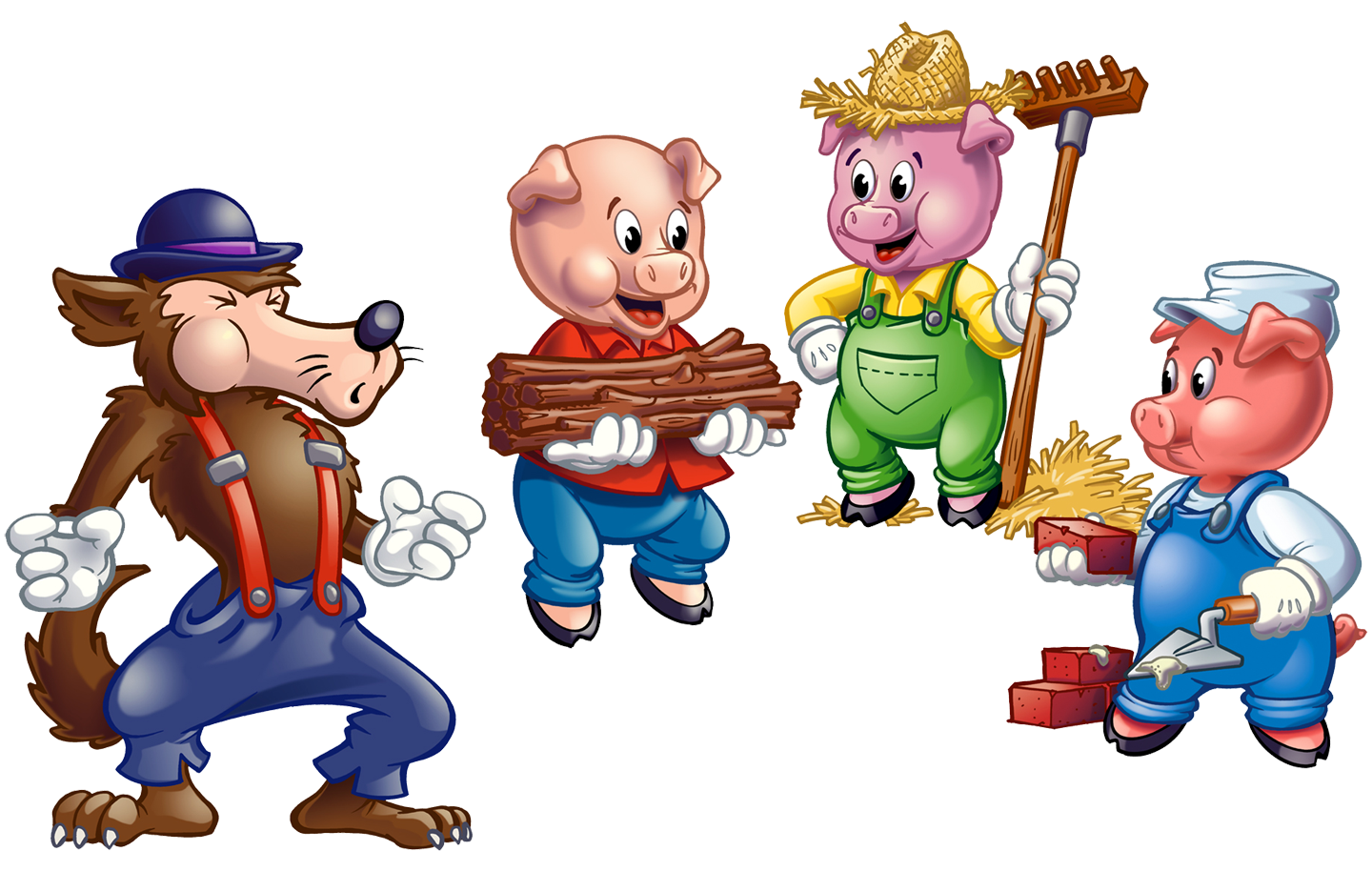 Отыскала мама дочкуВ распустившемся цветочке.Кто читал такую книжку,Знает девочку-малышку.
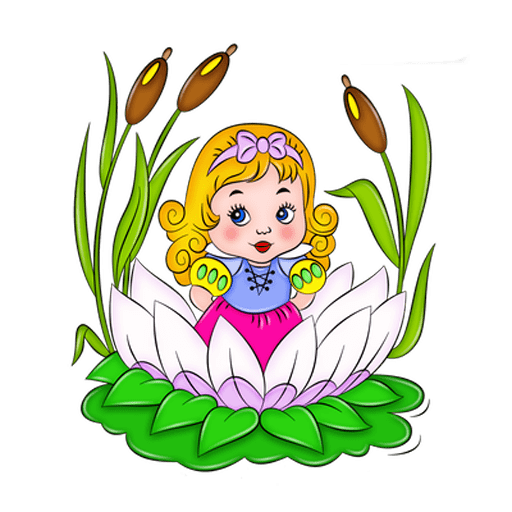 Вышел дедка в огород.Видит — чудо там растет:Кругла, а не мячик,Желта, а не солнце,С хвостом, а не мышь...И никак не вытащишь.
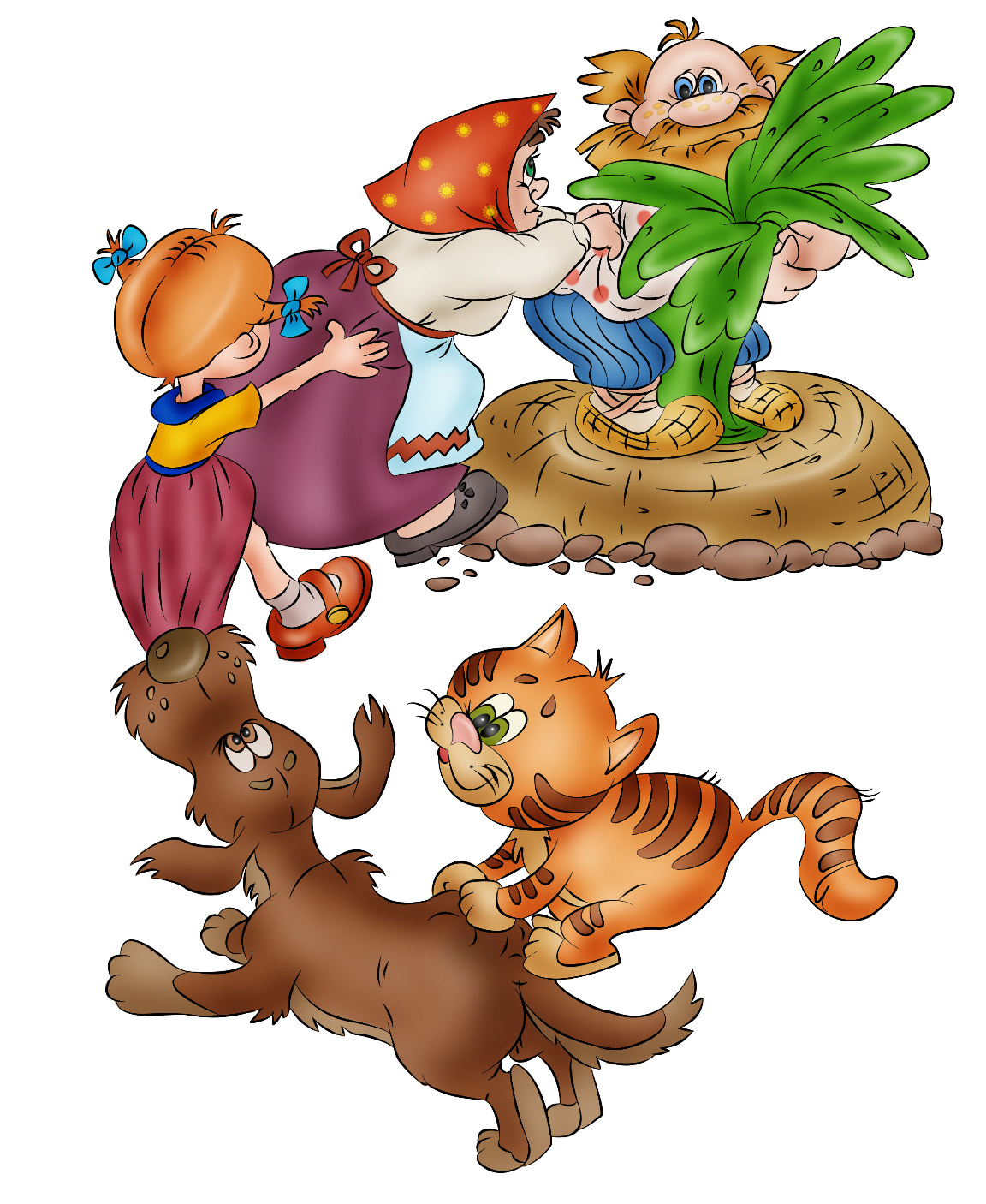 Сидит в корзине девочкаУ мишки за спиной,Он, сам того не ведая,Несет ее домой.А дорога — нелегка,А корзина — высока.Сесть бы на пенек, съесть бы пирожок.
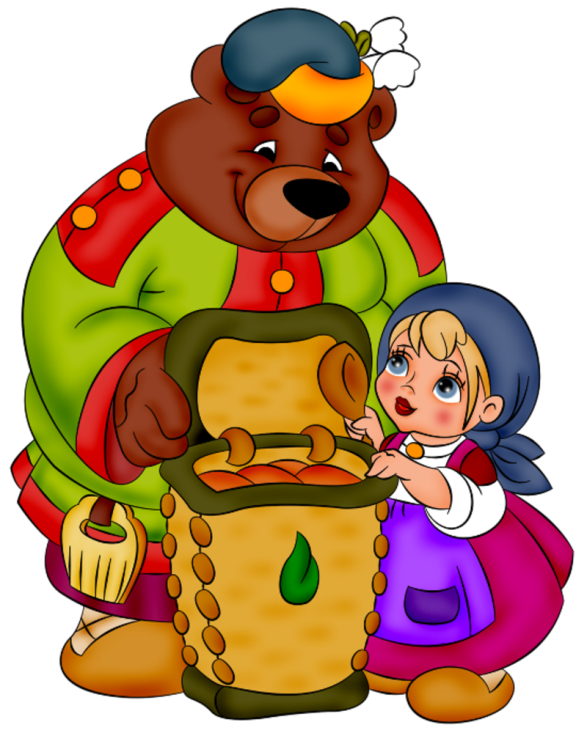 Я на балу никогда не бывала.Чистила, мыла, варила и пряла.Когда же случилось попасть мне на бал,То голову принц от любви потерял.А я башмачок потеряла тогда же!Кто я такая? Кто тут подскажет?
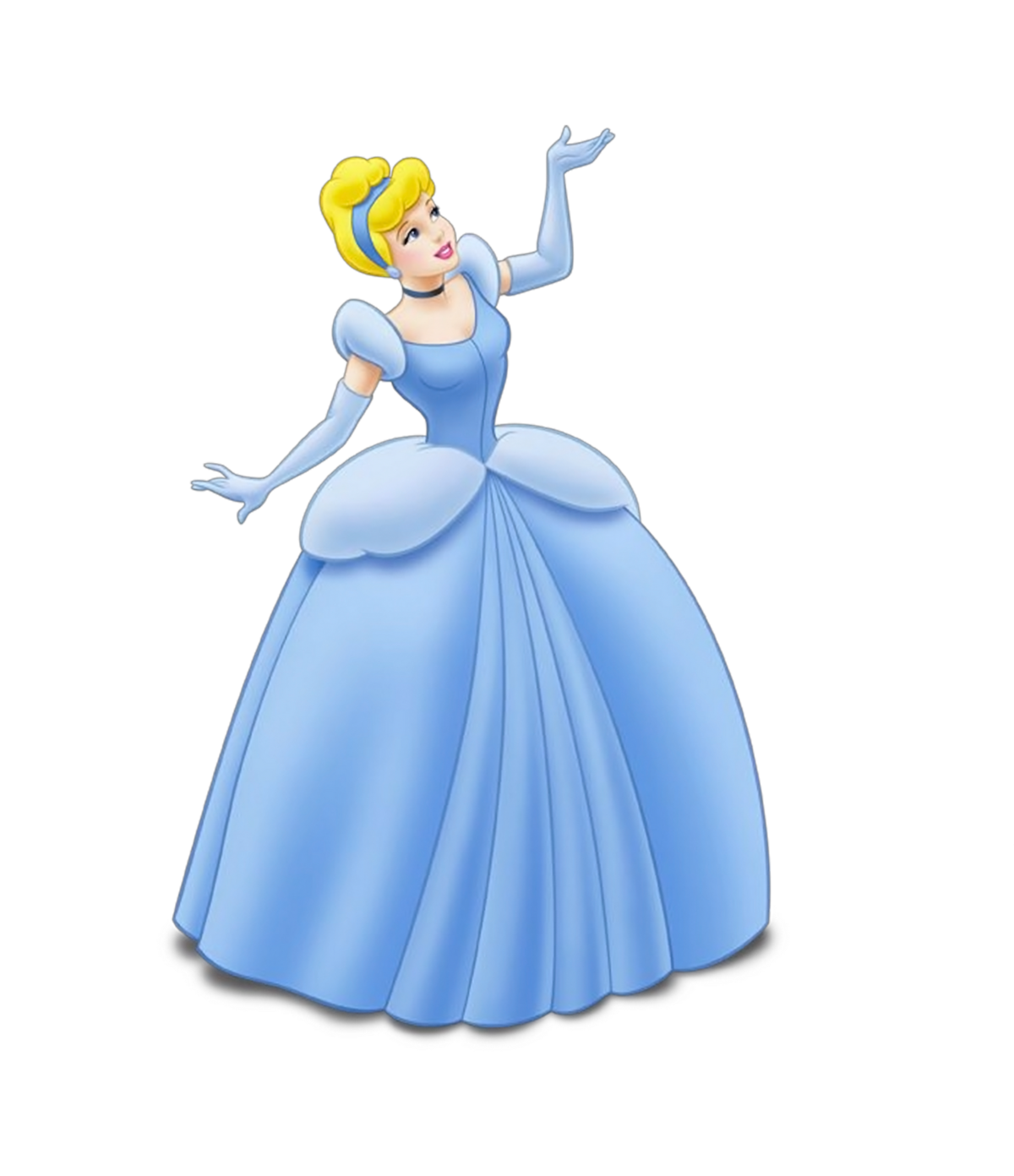 Из какой сказки звук?
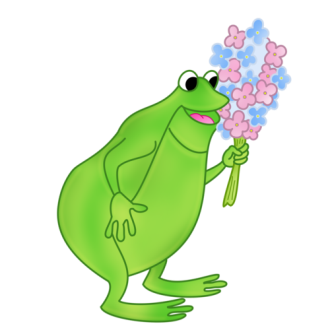 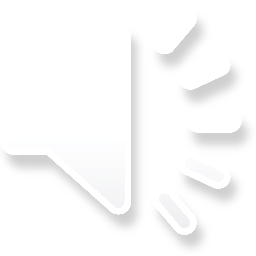 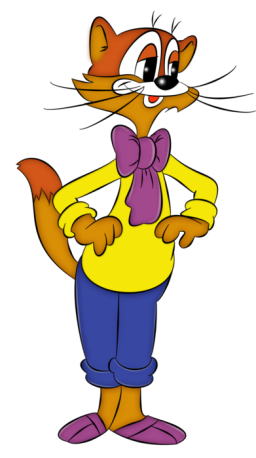 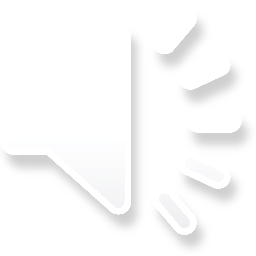 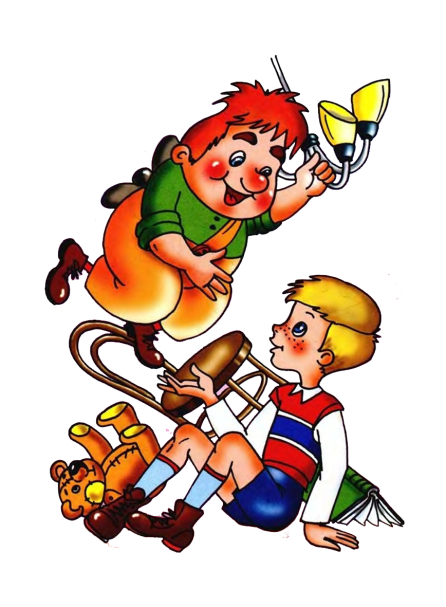 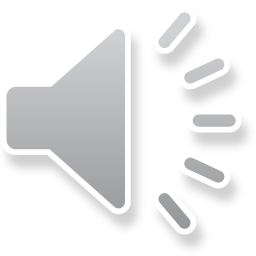 молодец!!!
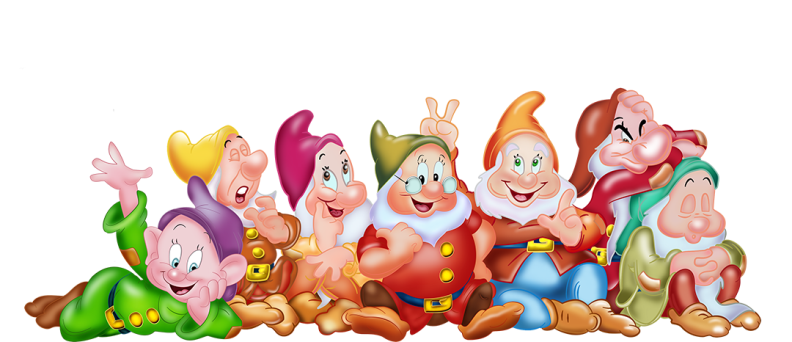